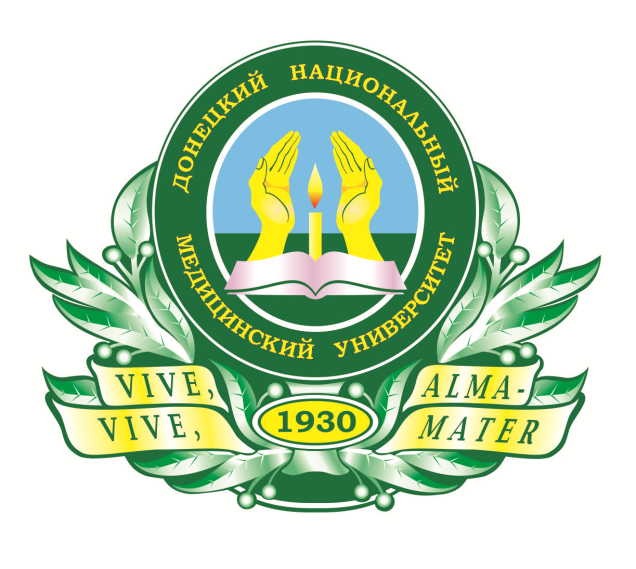 ГОО ВПО «ДОНЕЦКИЙ НАЦИОНАЛЬНЫЙ МЕДИЦИНСКИЙ УНИВЕРСИТЕТ ИМЕНИ М. ГОРЬКОГО» 
 Кафедра пропедевтики педиатрии
Программа оздоровления 
часто болеющих детей 
дома ребенка
Докладчики: 
доцент Кривущев Борис Исаевич
доцент Ярошенко Сергей Ярославович
Под нашим наблюдением находилось 
70 часто болеющих детей 
Республиканского специализированного дома ребенка в возрасте от полутора до трех лет включительно. 
Основную группу составили 23 ребенка получавшие комплекс разработанных нами оздоровительных мероприятий и бакте-риальный лизат ОМ-85 (Бронхо-мунал П).
Группу сравнения составили 22 ребенка, получавшие комплекс оздоровления 
без Бронхо-мунала П. 
Контрольную группу составили 30 детей.
Комплекс оздоровительных мероприятий включал:

Фито-чай (лист смородины и цветки липы) по 50,0 мл 3 раза в день за 30 мин до еды в течение 1-го месяца с целью укрепления организма и повышения иммунитета; 
Корень солодки (по 2,0 мл 1 раз в день) в течение 1-го месяца (выводит из организма токсины, стимулирует работу надпочечников, снимает спазмы и воспаления, нормализуют кровоток, нормализует водный баланс и обмен веществ в организме); 
Витамины «Алфавит. Наш малыш» (№ 1 - завтрак, № 2 - обед, № 3 - ужин во время еды) в течение 1-го месяца – дополнительный источник витаминов и минеральных веществ (макро- и микроэлементов);
Аквадетрим (по 2 капли 1 раз в день – 1 000 МЕ витамина D в сутки) в течение 3-х месяцев:
участвует в регуляции пролиферации и дифференцировки клеток всех органов и тканей, в том числе иммунокомпетентных клеток; 
оказывает оптимизирующее влияние на функционирование неспецифических механизмов защиты и адаптивного иммунитета, 
непосредственно модулирует пролиферацию 
   Т-лимфоцитов; 
уменьшает интенсивность воспалительного процесса, блокируя взаимодействие иммунных клеток.
УФО: общее и зоны надпочечников № 10 (оказывают положительное влияние на иммунную систему и способствуют активизации факторов неспецифической резистентности организма); 
ЛФК (20 - 30 мин) № 15; 
Массаж воротниковой зоны № 10 с целью увеличению притока к мозгу питательных веществ и кислорода; 
Прогулки на свежем воздухе 2 раза в день 
    не менее 30 мин ежедневно; 
Классическая музыка при засыпании ежедневно (Чайковский, Моцарт, Бах, Бетховен).
Иммуномодулятор  бактериального происхождения ОМ-85 (Бронхо-мунал П) представляет собой стандартизованный лизат 8 бактерий 
(4 грамположительных и 4 грамотрицательных), являющимися наиболее частыми возбудителями инфекции дыхательных путей и ЛОР органов: Streptococcus pneumoniae, 
Streptococcus viridans, 
Streptococcus pyogenes, 
Staphylococcus aureus, 
Haemophilus influenzae, 
Moraxella catarrhalis, 
Klebsiella pneumoniae, 
Klebsiella ozaenae.
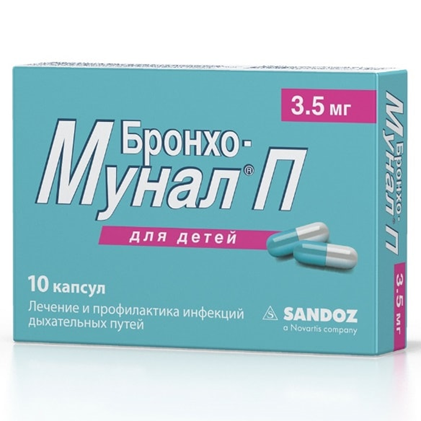 Бактериальные лизаты оказывают существенное регуляторное влияние на функцию иммунной системы. В  отличие от типичных вакцин, вводимых парентерально, их вводят перорально. 
Педиатрическая капсула Бронхо-мунала содержит 3,5 мг лиофилизированного экстракта.
Дети принимали препарат 
утром натощак за 30 мин до еды 
тремя 10-дневными курсами 
с 20-дневными интервалами между ними.
Оценивались следующие показатели:
 
частота ОРИ в течение года; 
средняя продолжительность одного случая ОРИ; 
количество антибактериальных препаратов, полученных одним ребенком за время наблюдения; 
количество антибактериальных препаратов на один случай заболевания ОРИ.
У детей основной группы частота острых респираторных инфекции до начала программы, составила 6,39±1,86 случая, 
а после курса реабилитации – 2,40±2,53. 
В группе сравнения, не получавшей бактериальный лизат – 7,58±2,31  и 4,41±2,76 соответственно.
Средняя  продолжительность одного случая острой респираторной инфекции также изменилась. 
В основной группе она составляла: до программы реабилитации 10,92±1,94 дней; после реабилитации – 5,22±4,35. 
В группе сравнения (без Бронхо-мунала П) изменения этого показателя были незначительными: до программы 9,79±2,80 дней и после реабилитации – 9,04±4,87.
Количество антибактериальных препаратов, полученных одним ребенком в основной группе до программы составило 9,20±4,13 (в пересчете на год), а после реабилитации – 0,33±0,50. 
В группе детей, не получавших бактериальный лизат: 3,33±3,20 и 0,75±1,39 соответственно.
Количество антибактериальных препаратов на один случай заболевания также значительно снизилось, в основной группе до начала программы показатель составил 0,95±0,38; после программы 0,18±0,34. 
В группе сравнения: 0,62±0,33 и 0,33±0,54 соответственно.
Использование бактериальных лизатов в комплексной программе оздоровления часто болеющих детей  специализированного дома ребенка позволило: 
снизить частоту ОРИ за 1 год в 2,7 раза;
уменьшить среднюю продолжительность одного случая ОРИ в 2,1 раза; 
снизить показатель количества применения антибактериальных препаратов  в 28 раз.
Комплекс оздоровительных мероприятий

Бронхо-мунал П
Фито-чай 
Корень солодки 
Витамины «Алфавит. Наш малыш»
Витамин D – 1 000 МЕ  в сутки
УФО: общее и зоны надпочечников 
ЛФК  
Массаж воротниковой зоны 
Прогулки на свежем воздухе 
Классическая музыка при засыпании
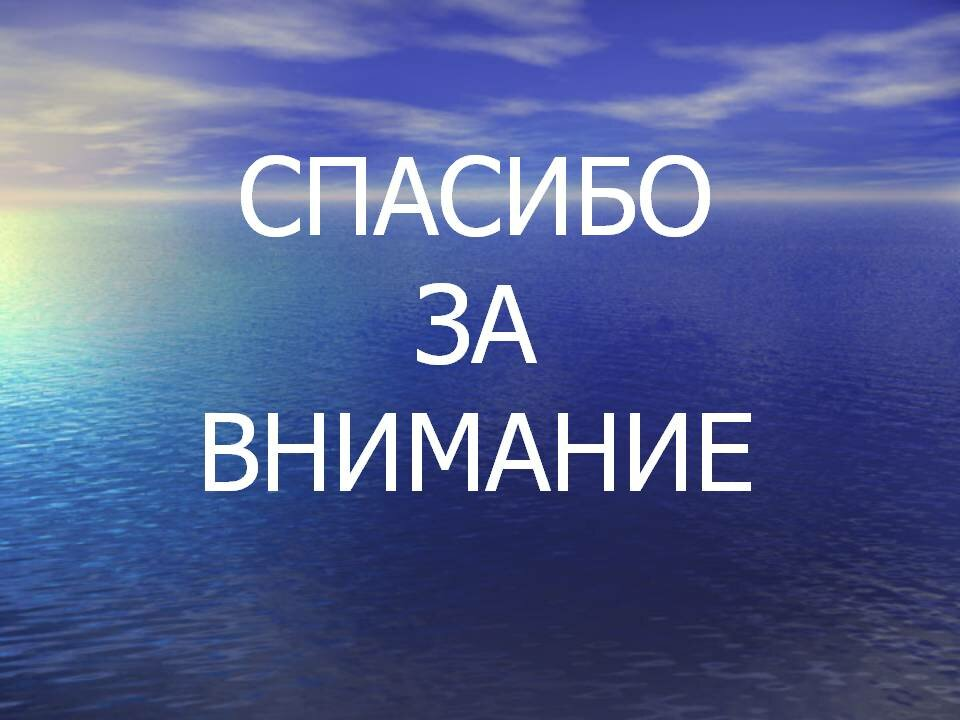